МОДРЕНИ ТАНЦИ - ТАНГО
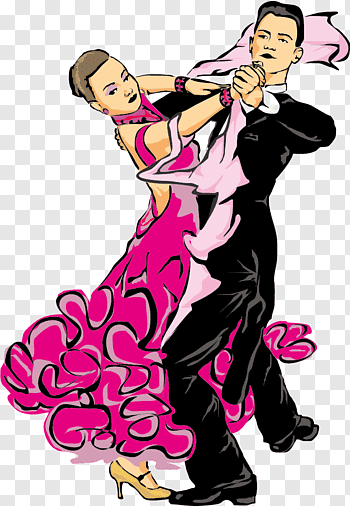 ПОРАКА
,,ПРОЛЕТ Е! 
     БИДЕТЕ И СЛОБОДНИ И СРЕЌНИ 
     И ПОЛНИ СО ТАНЦ
     И САМОСТОЈНИ,
     СЕГА’’.
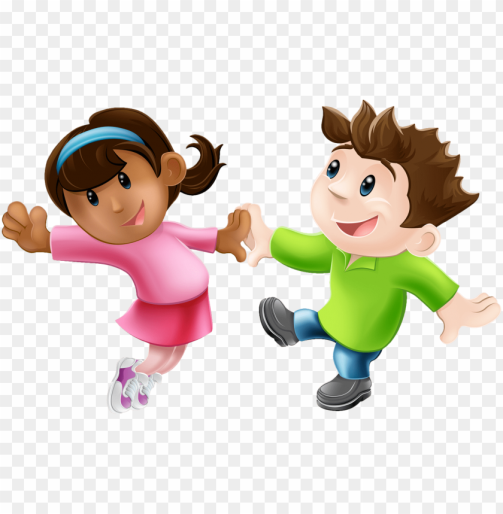 ТАНГО
ТАНГОТО Е СОЦИЈАЛНА ИГРА 
    КОЈА ПОТЕКНУВА 
    ОД БУЕНОС АИРЕС (АРГЕНТИНА)
    И МОТЕВИДЕО
    (УРУГВАЈ).
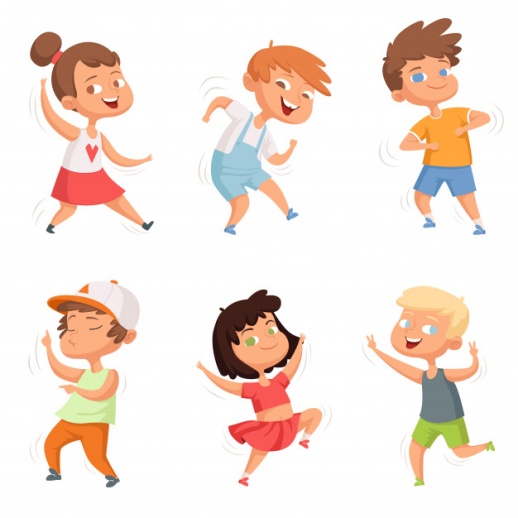 МОДЕРНИ ТАНЦИ - ТАНГО
ТАНГОТО СЕ ПОЈАВУВА ВО ВТОРАТА ПОЛОВИНА НА 19 ВЕК.
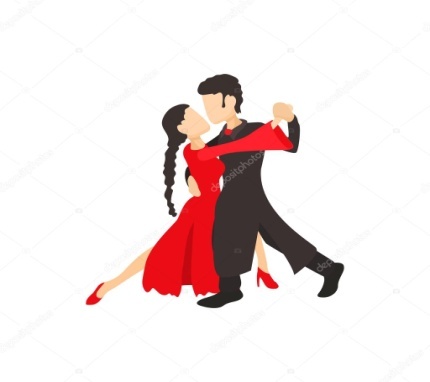 МОДЕРНИ ТАНЦИ - ТАНГО
ПРВОТО ВАЖНО ТАНГО БИЛО ПОЗНАТО КАКО ЕДНОСТАВНО ТАНГО , А ДЕНЕС ПОСТОЈАТ НЕКОЛКУ СТИЛОВИ НА ТАНГО.
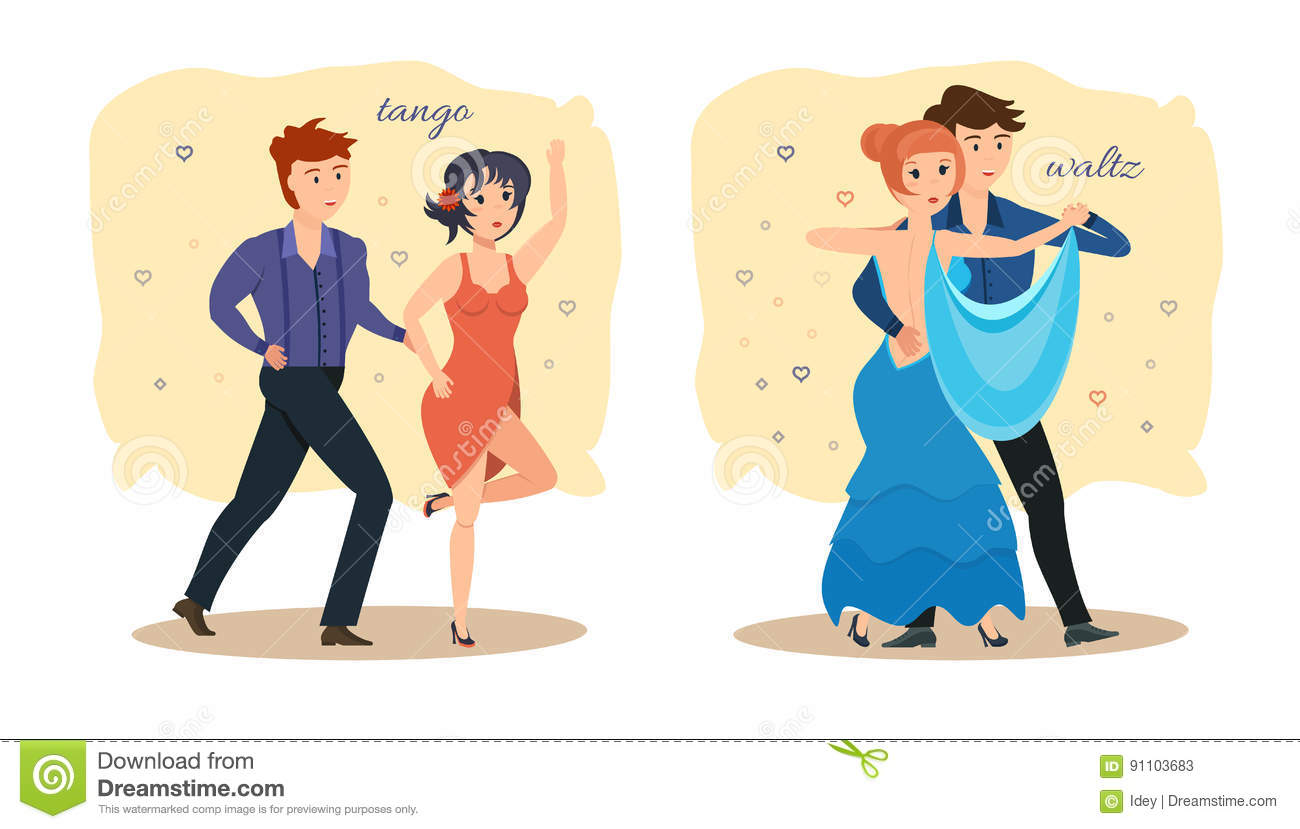 СТИЛОВИ НА ТАНГО
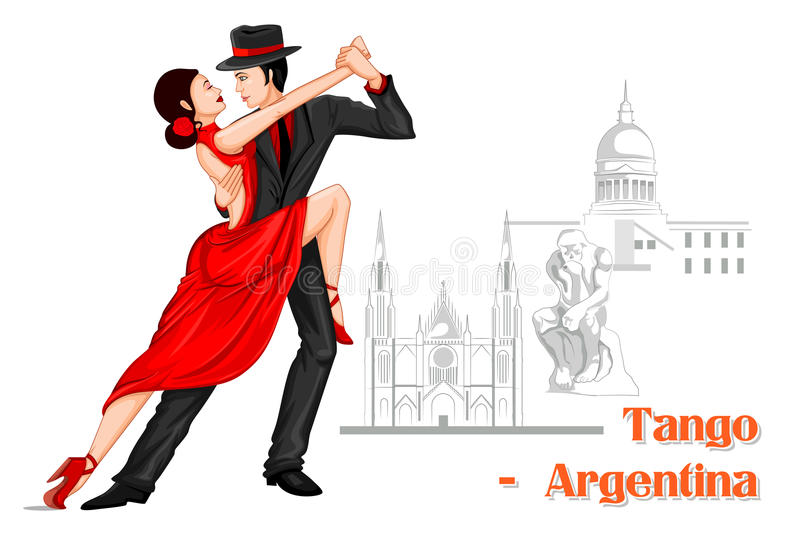 АРГЕНТИНСКО
БАЛСКА СОБА
ФИНСКО
КИНЕСКО
КЛАСИЧНО ТАНГО
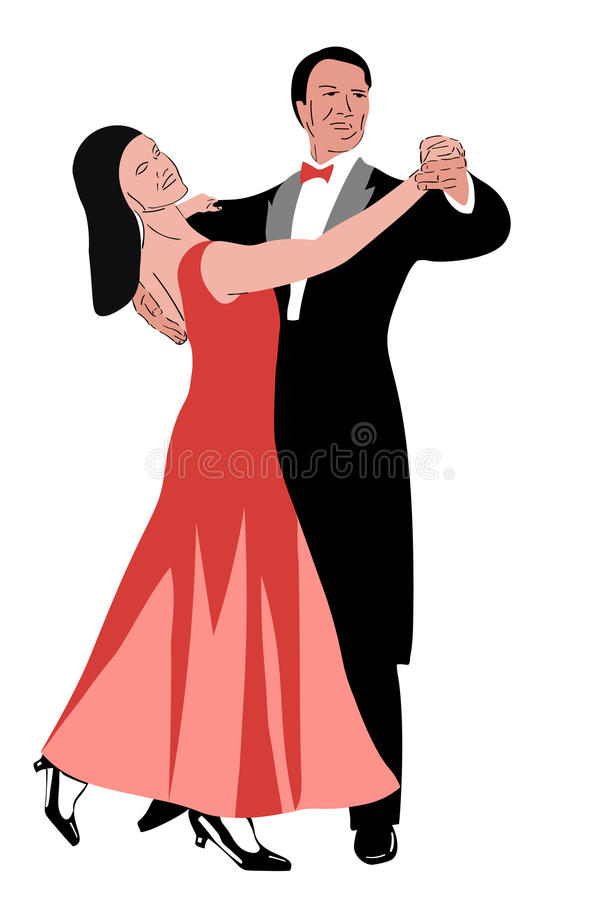 МОДЕРНИ ТАНЦИ - ТАНГО
ВО АМЕРИКА ТАНГОТО СЕ ОДНЕСУВА 
     НА ТАНЦИ КОИ СЕ ИЗВЕДУВААТ СО 
     2/4 ТАКТ ИЛИ 4/4 ТАКТ, 
     А АКЦЕНТОТ Е НА 
     ПРВИОТ И ВТОРИОТ
      УДАР.
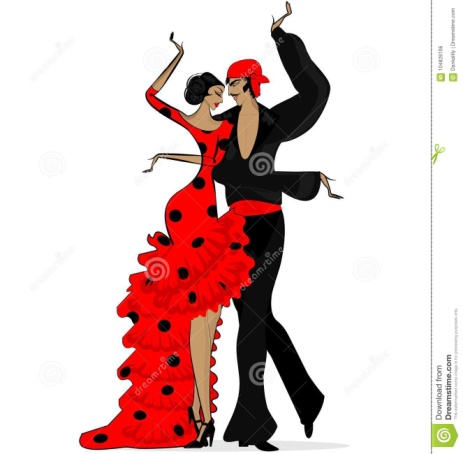